Основные компоненты
React Native предоставляет ряд встроенных основных компонентов, готовых для использования в вашем приложении.
https://reactnative.dev/docs/components-and-apis#user-interface
View
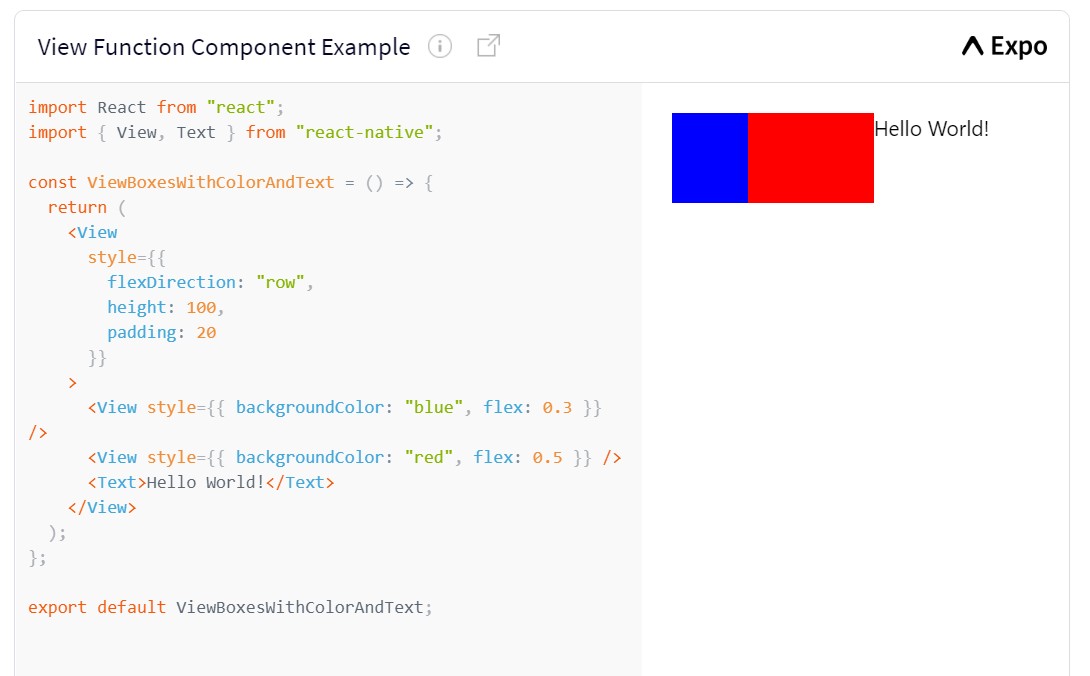 Text
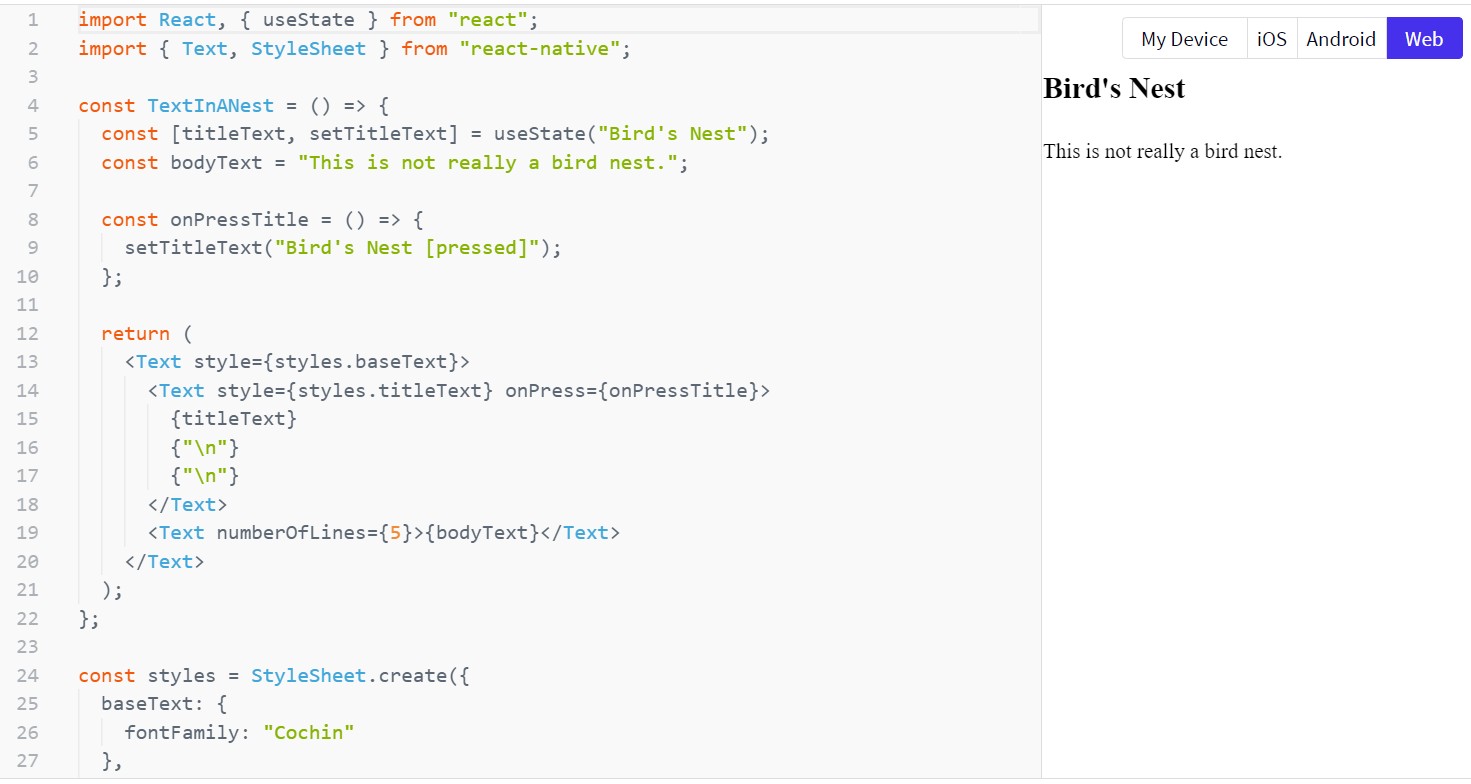 Image
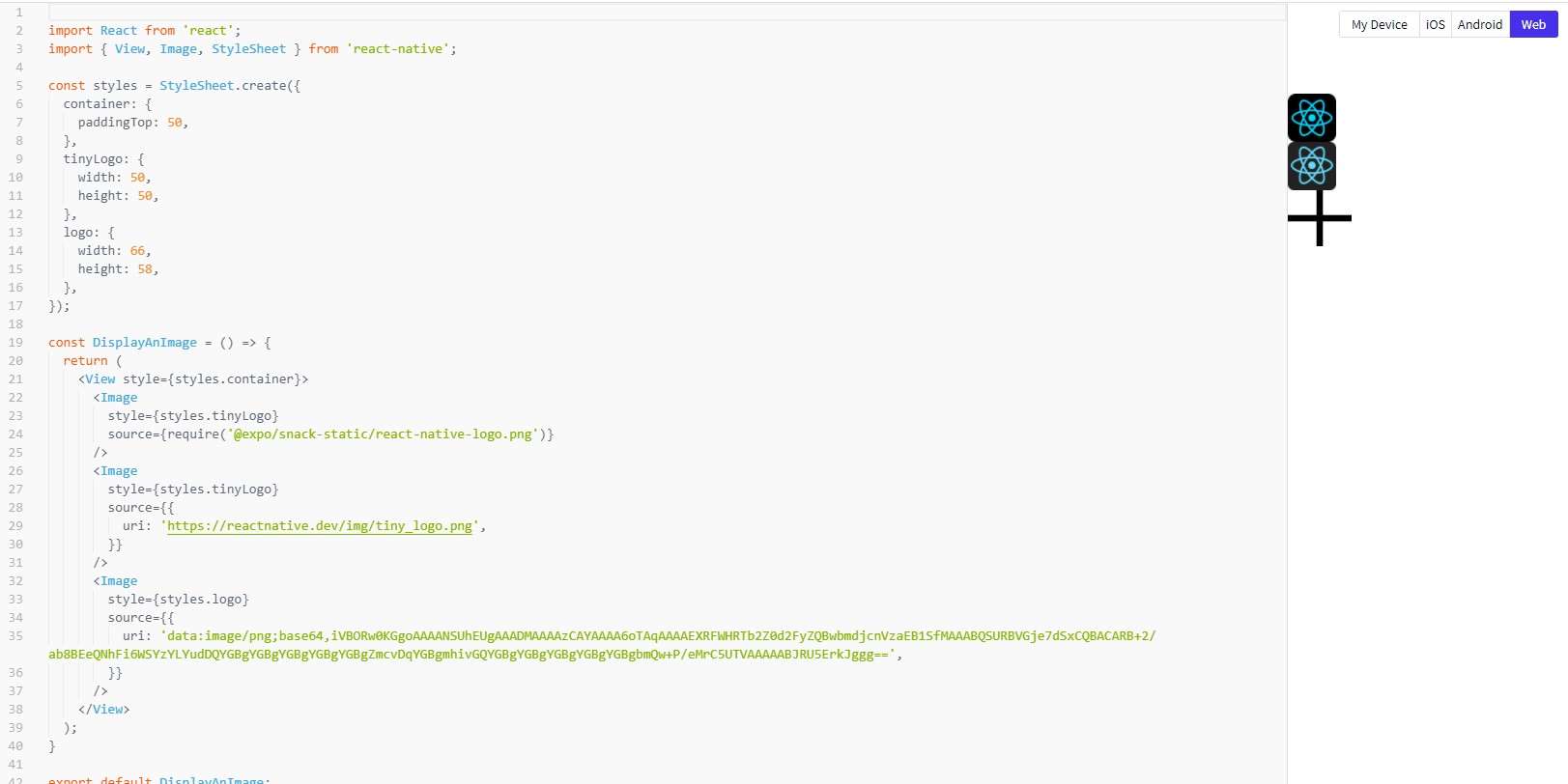 TextInput
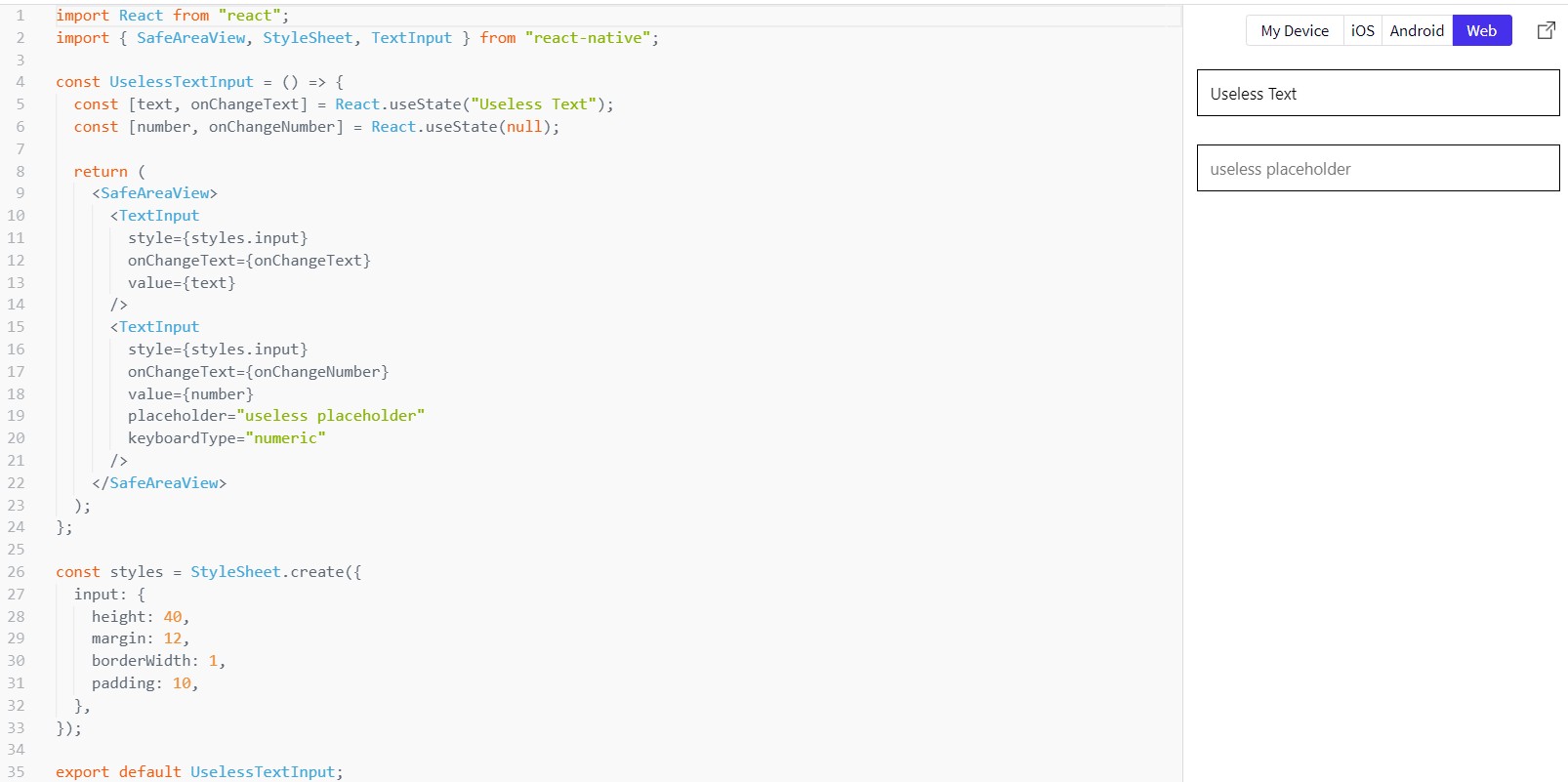 ScrollView
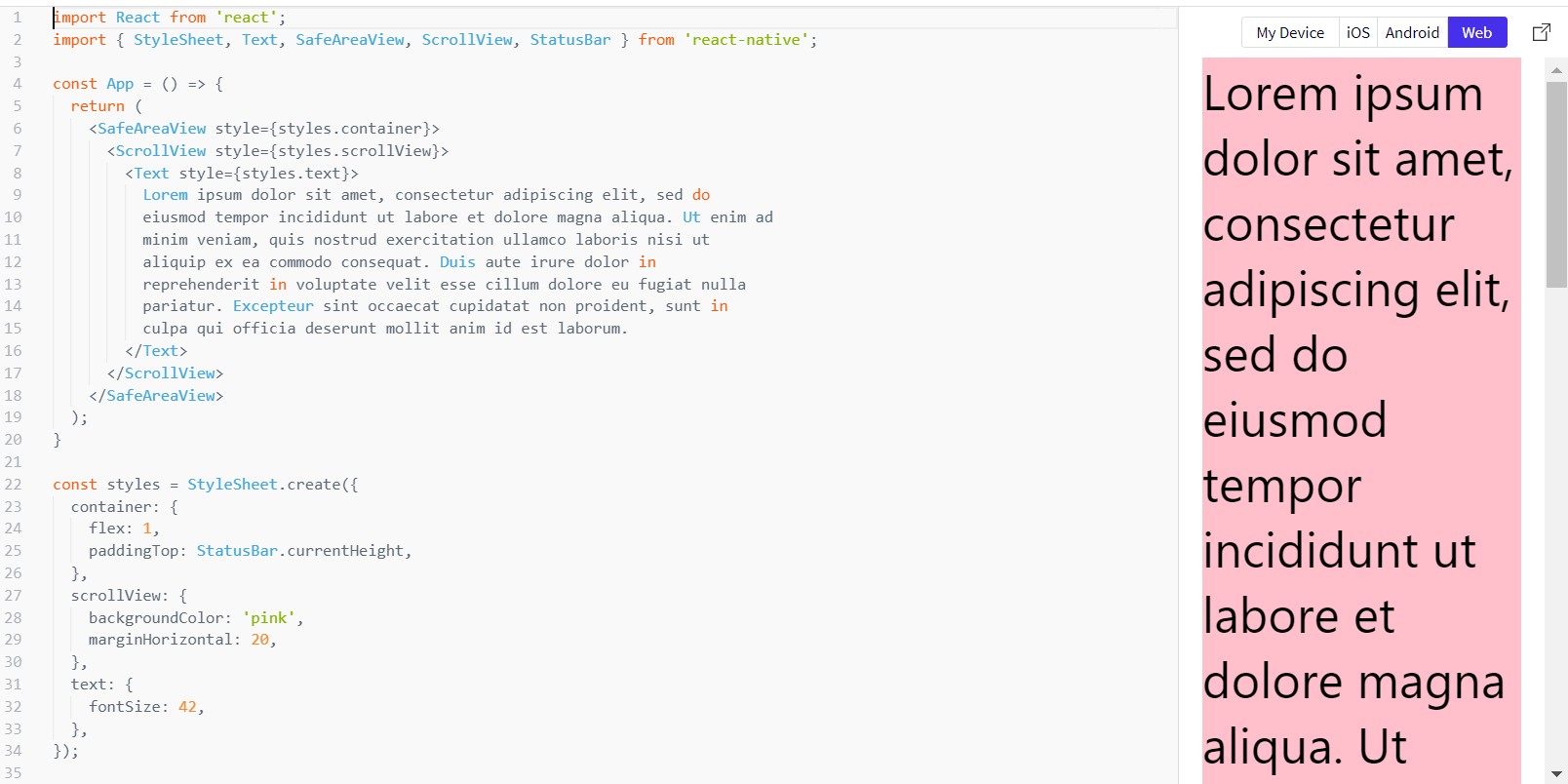 StyleSheet
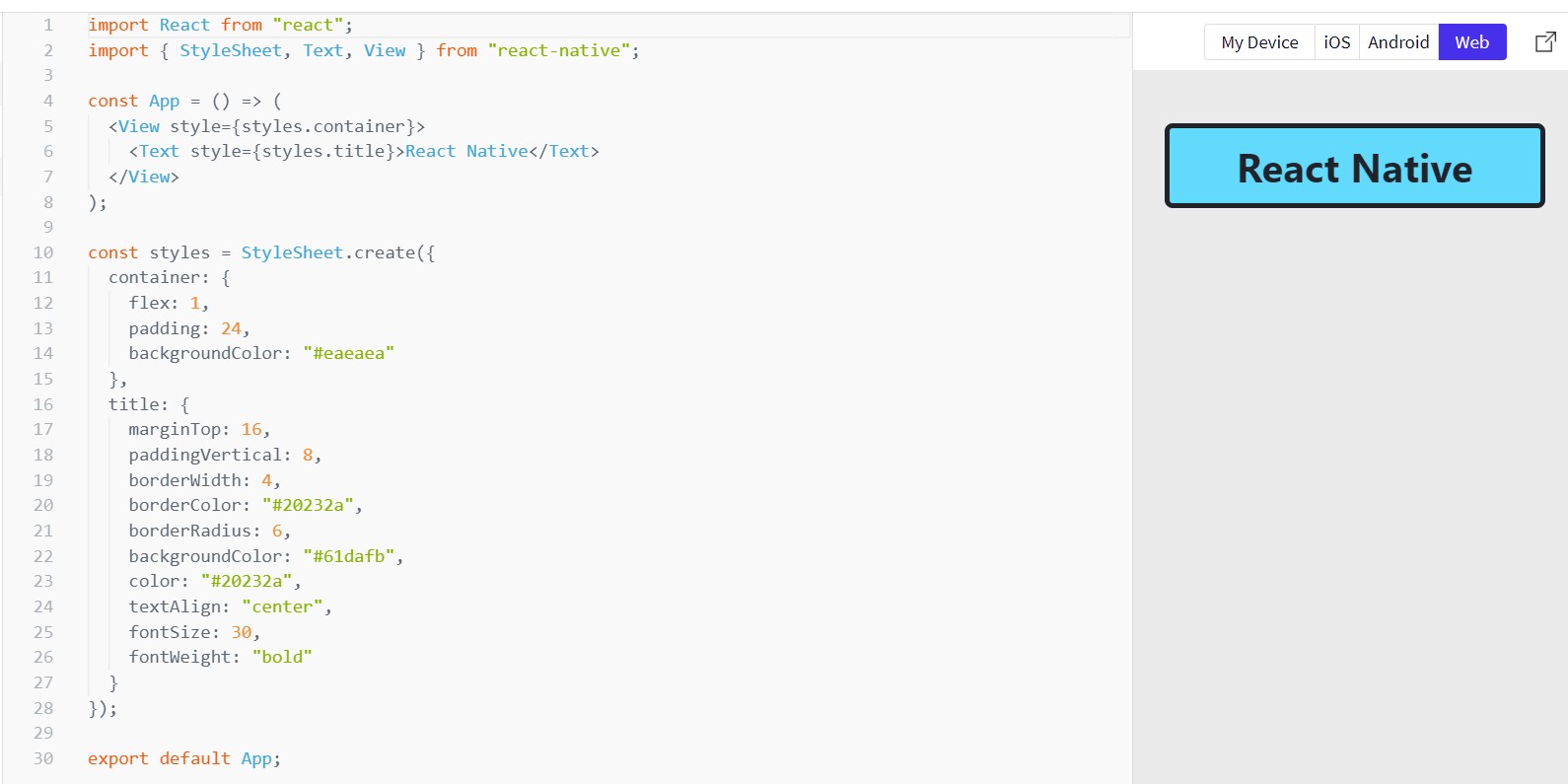 Button
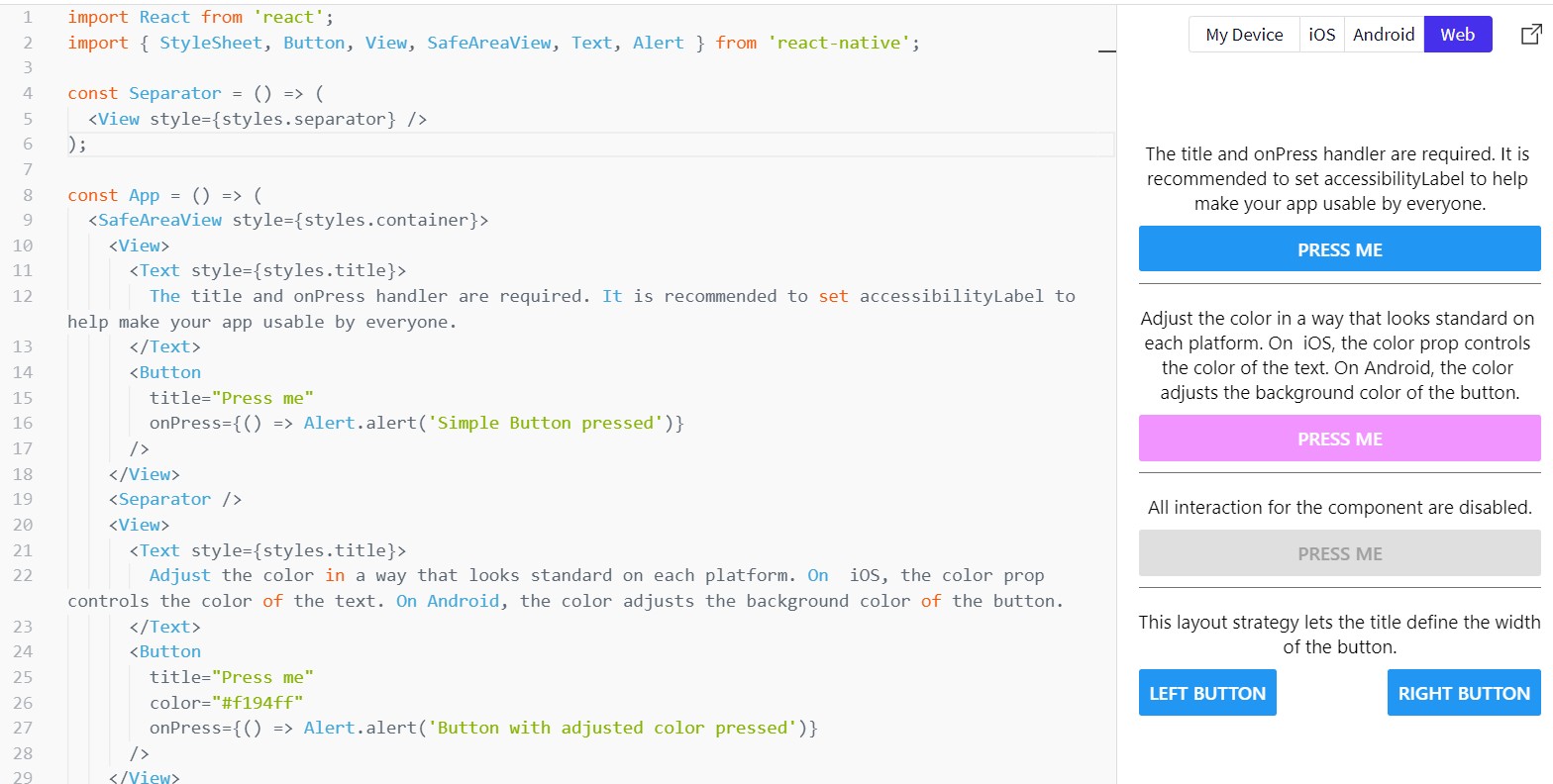 Switch
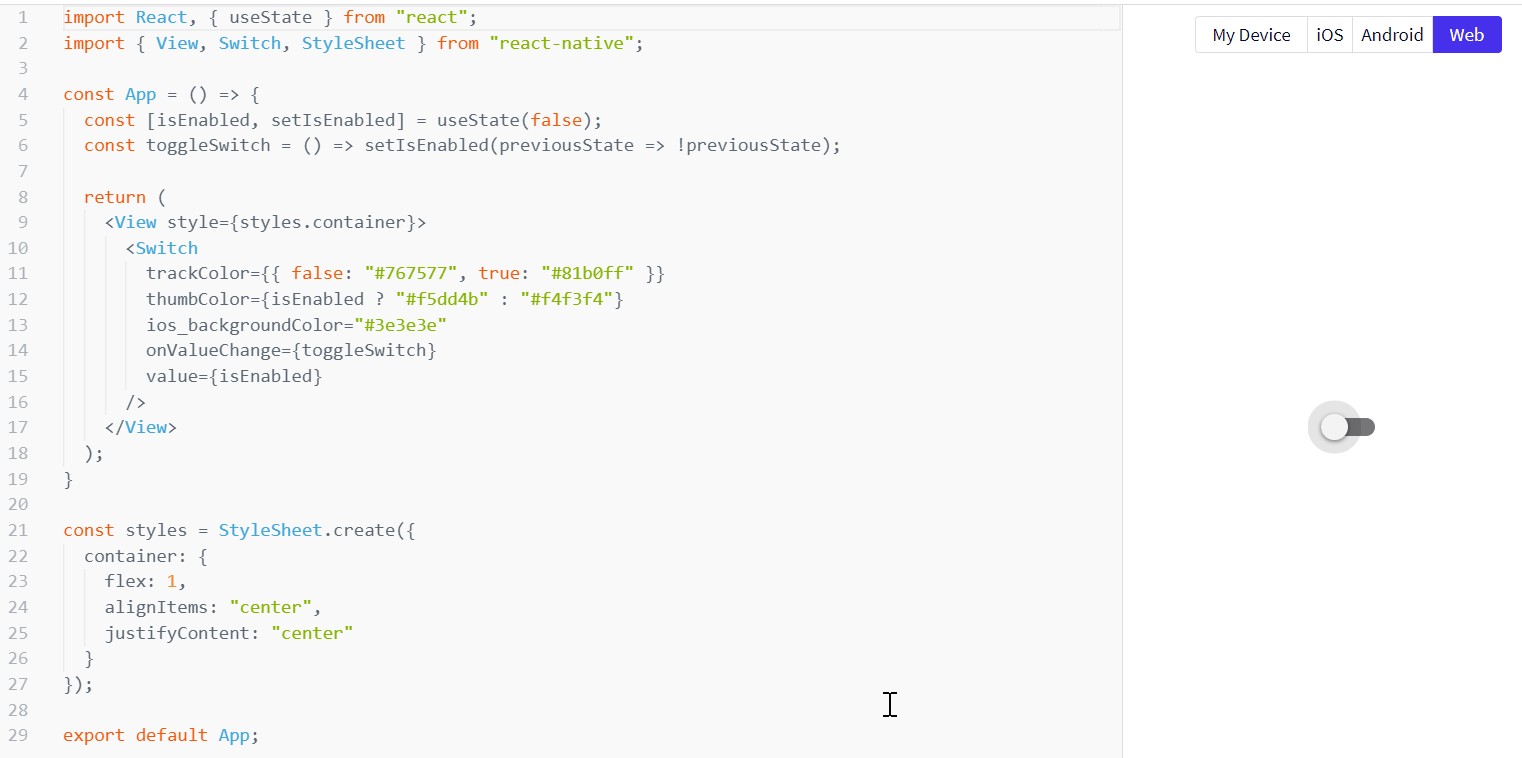 Flatlist
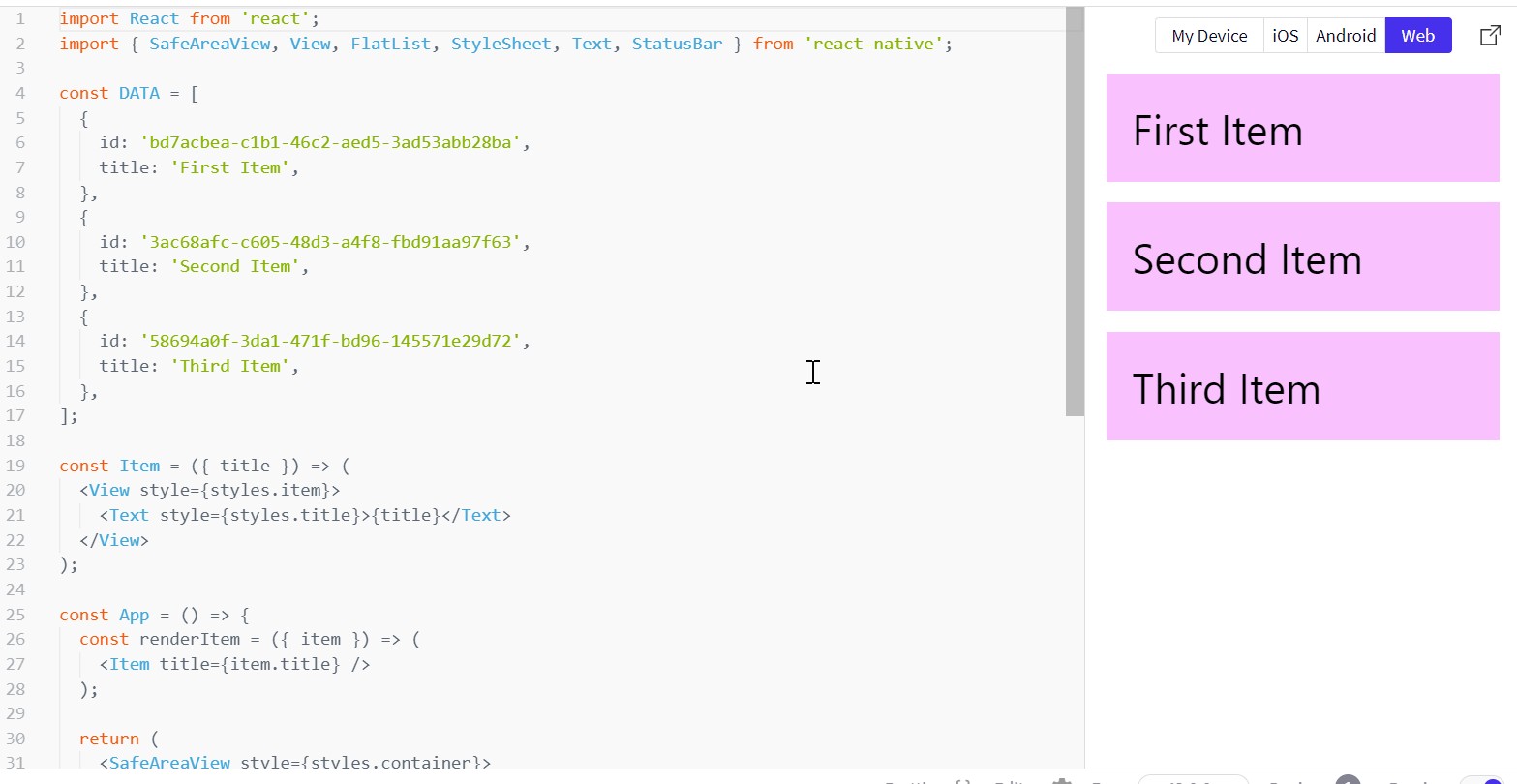 Flatlist
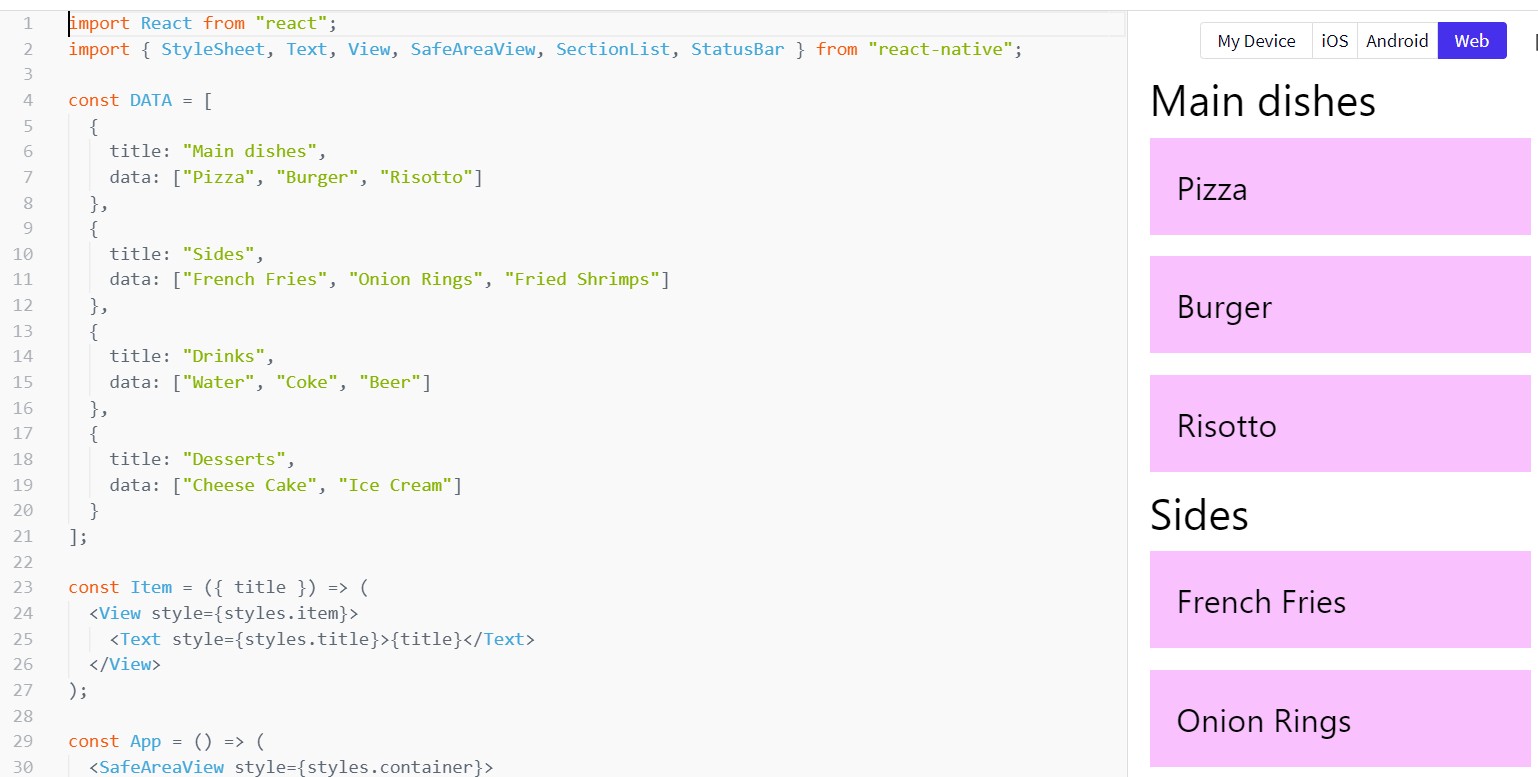 Разработка Launch screen
Экрана запуска может отображать логотип или другие элементы, которые улучшают узнаваемость бренда.
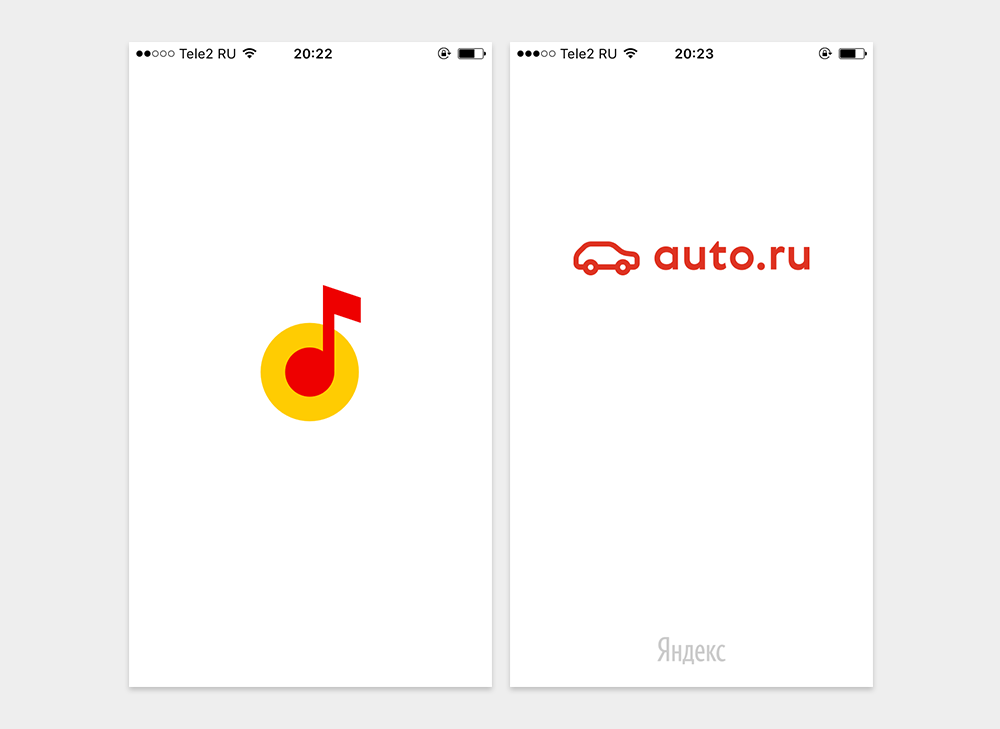 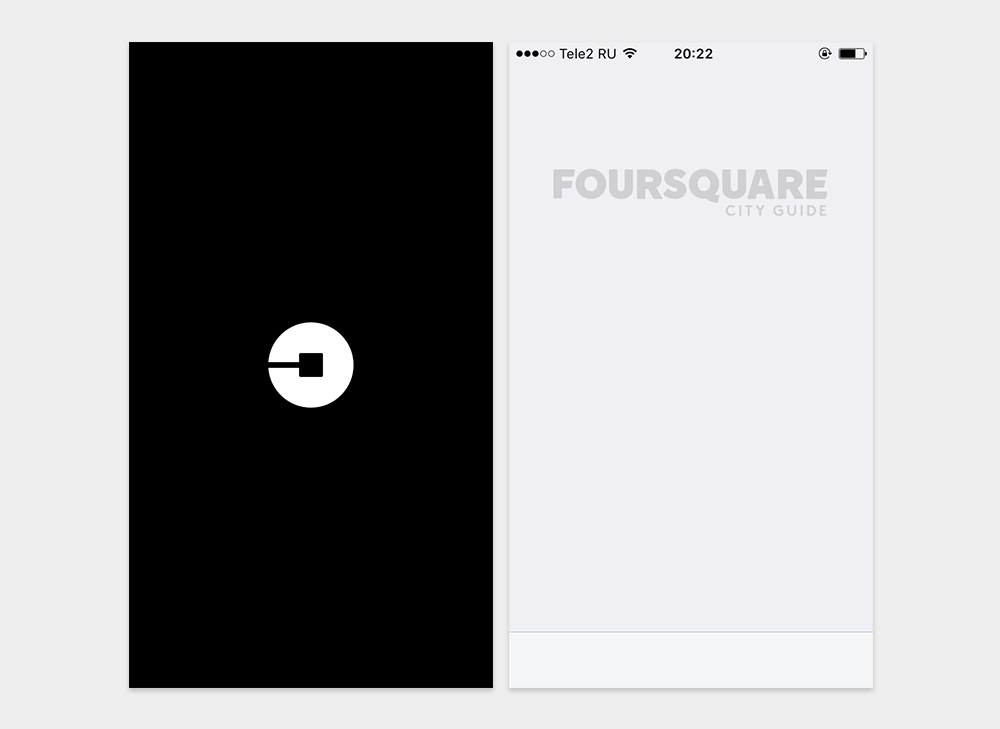 Разработка Welcome screen
Главная цель экрана приветствия – дать пользователю только самую необходимую информацию о приложении. 
Приложению необходимо, чтобы пользователь ввел свои данные;
Приложение является сложным и многофункциональным и необходимо рассказать об основных его функциях;
Приложение недавно было обновлено с добавлением нескольких новых функций.
Правила разработки 
Welcome screen
Используйте смелые цвета и мультипликационные изображения;
Иллюстрации на слайдах должны быть выполнены в единой стилистики;
Небольшая анимации поможет привлечь внимание пользователя;
Не используйте слишком много текста.
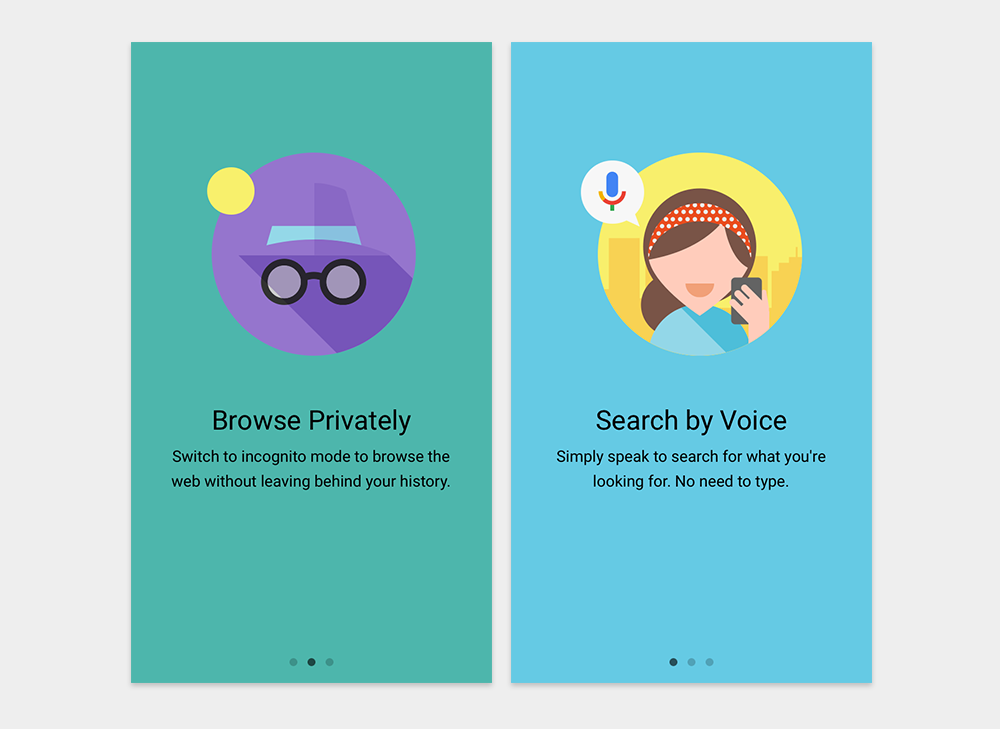 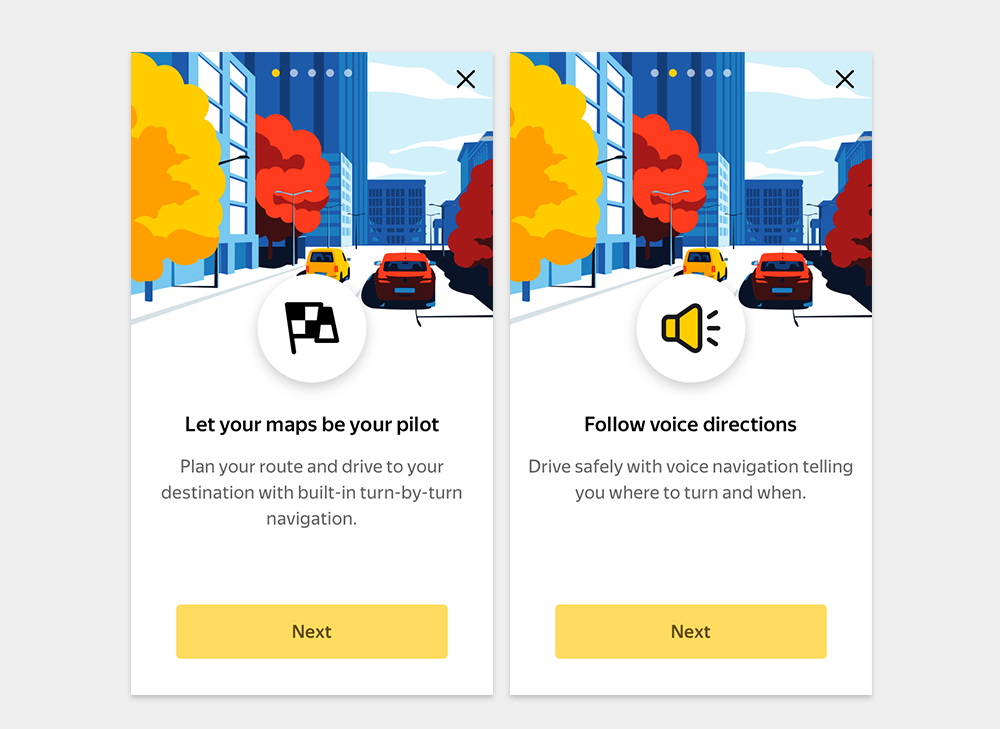 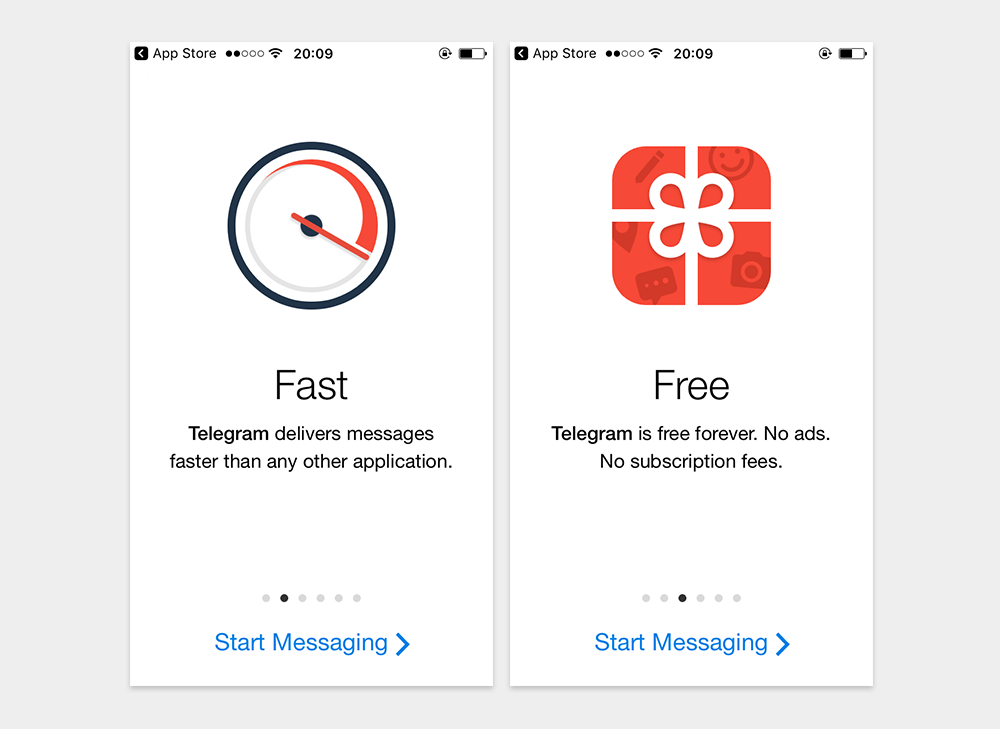 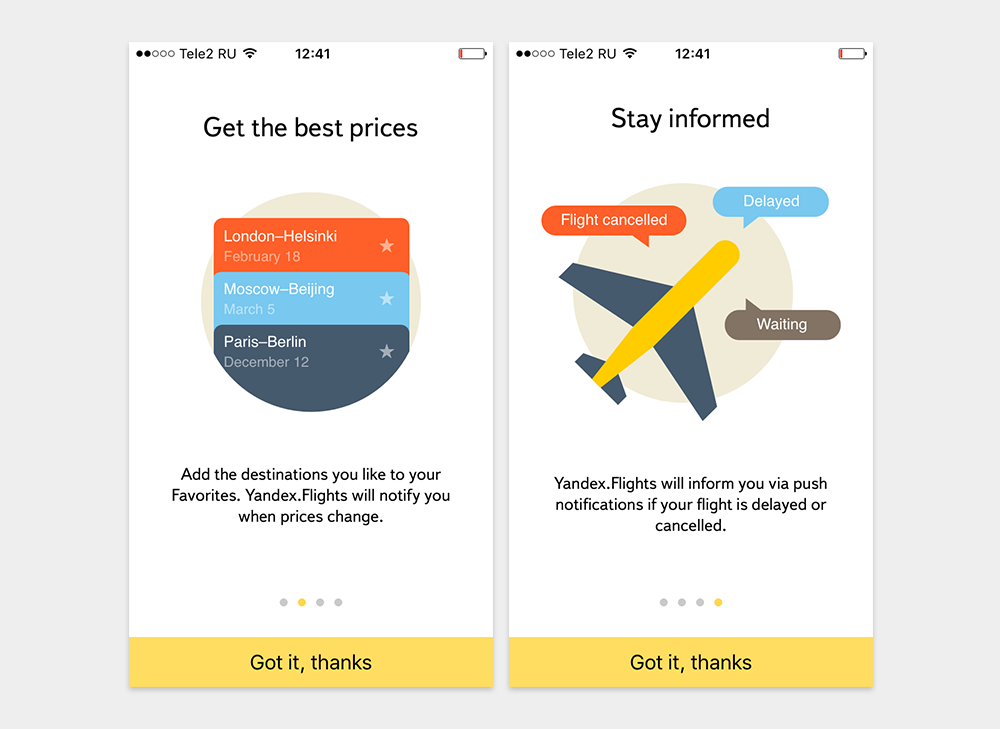 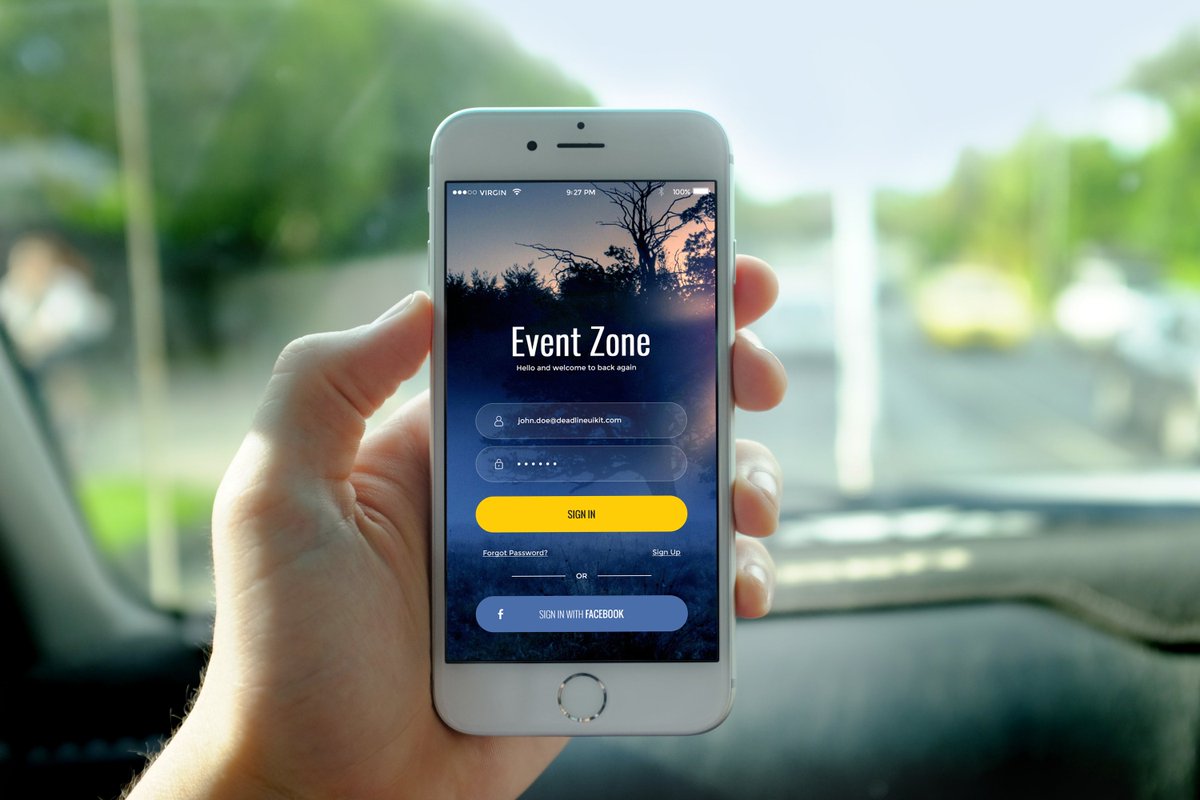